Breadboad par Kate
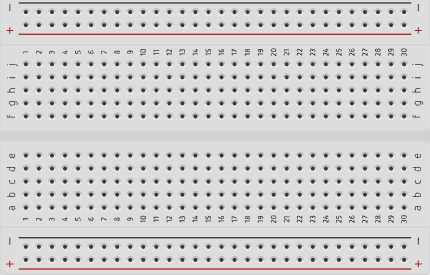 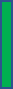 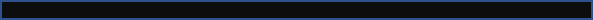 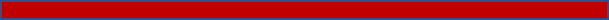